How has magic impacted our societies over time?
Take a second to reflect on these quotes:
“Books are uniquely portable magic” – Stephen King

“And above all, watch with glittering eyes the whole world around you because the greatest secretes are always hidden in the most unlikely places. Those who don’t believe in magic will never find it” -Roald Dahl

“…disbelief in magic can force a poor soul into believing in government and business…” Tom Robbins
Now, with a partner, answer the following questions
Do any of these quotes stand out to you in any way? Why or why not? 

Do you believe in magic? Which quote aligns best with your view on magic? Why?
[Speaker Notes: Feel free to flip back and forth from the quotes to the questions to help the students.]
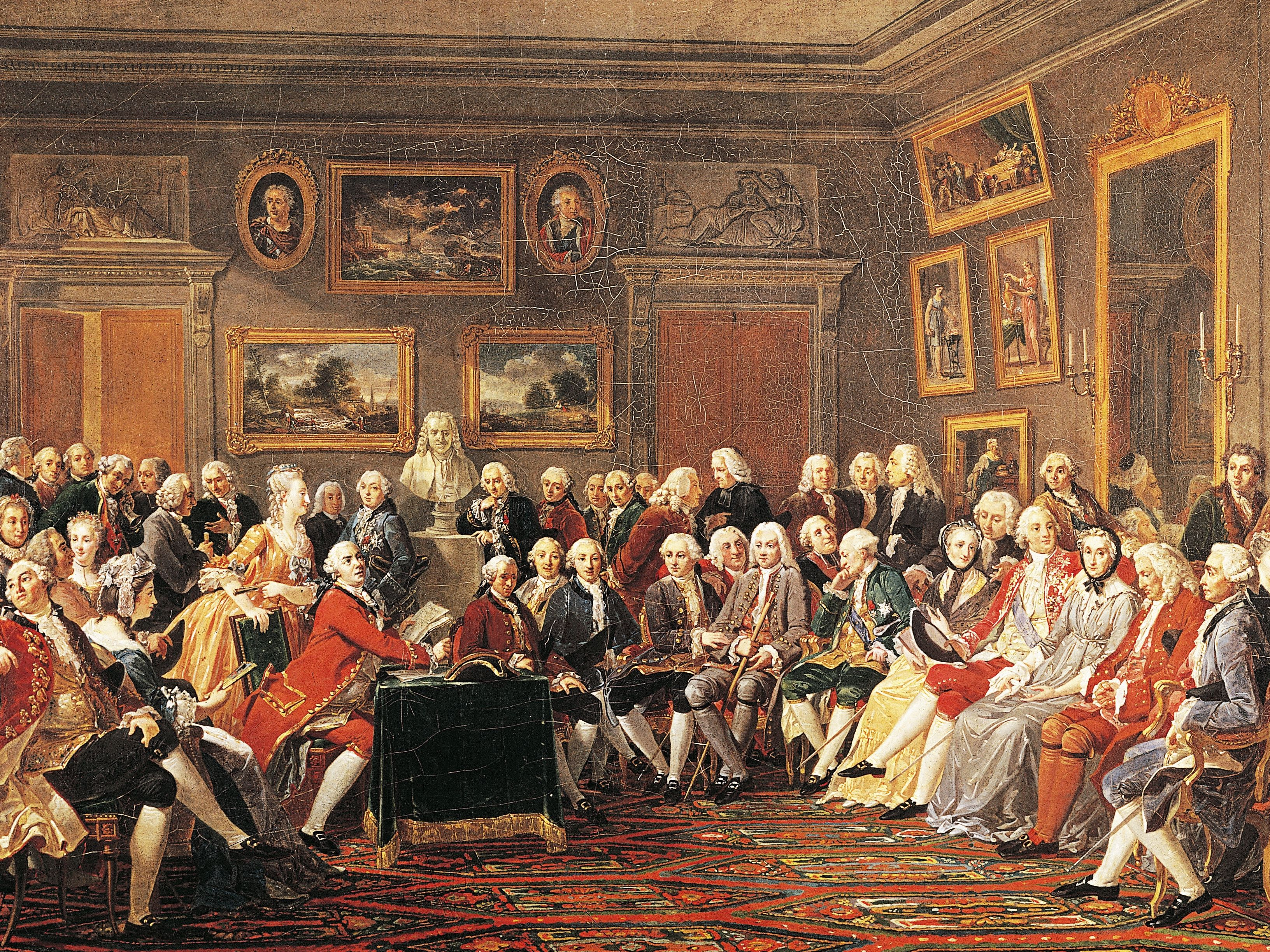 Take a couple minutes to read document A. Answer all of the questions from the source packet
A misconception to clear up
Members of the Royal Society (elites of Britain’s scientific community) were given a lot of credit for challenging magic 
“Members of the Royal Society never agreed completely on whether magic could explain the natural world and thus the group avoided the question entirely. It was this avoidance of magic that, as Hunter argues, ‘was constructed as displaying a systemically skeptical attitude, which in practice had never really existed’”
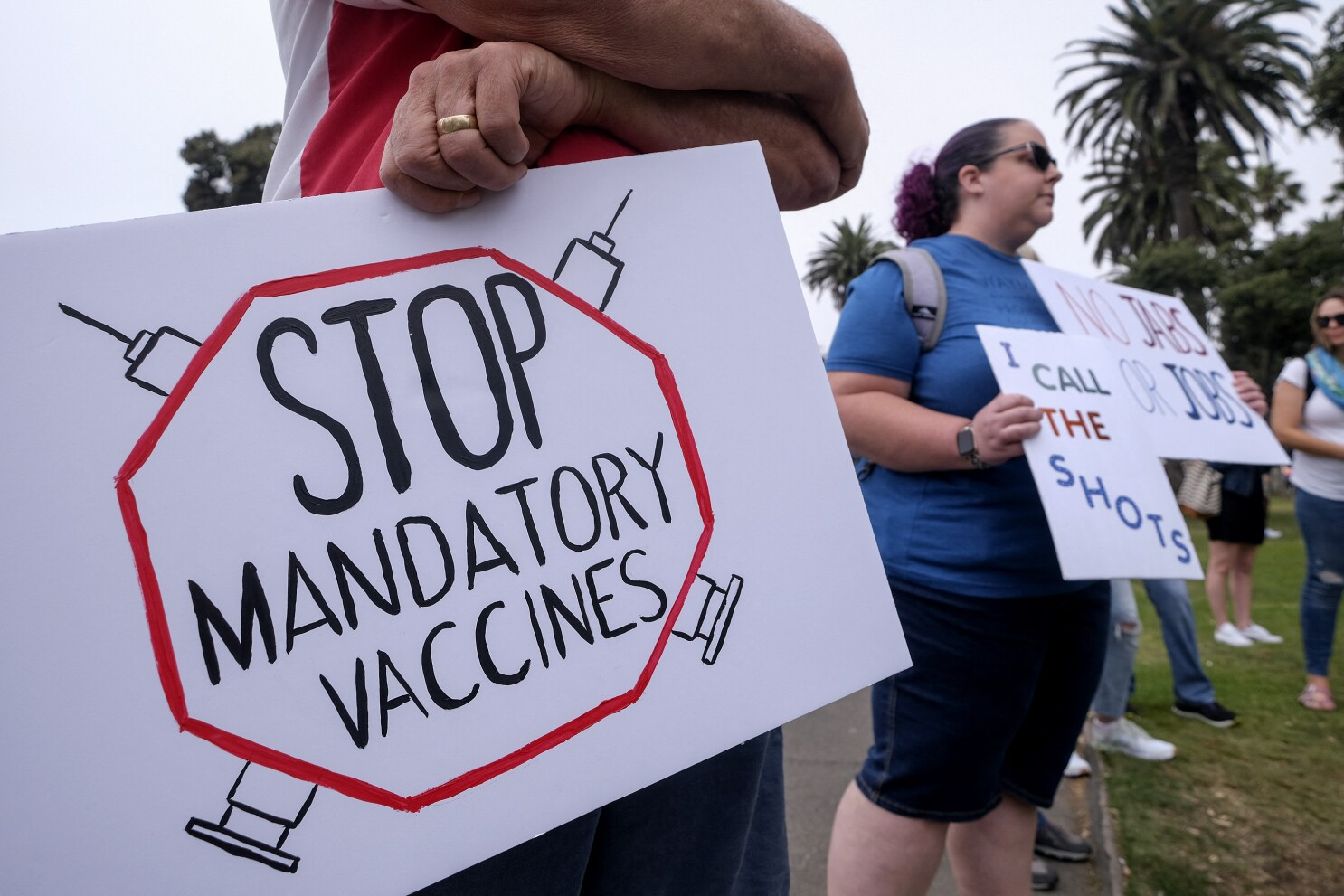 Case Study
Directions: pick one case study of the 3 that I’ve provided. Answer all of the associated questions in the source packet. Be prepared to discuss your answers with the rest of the class!
Let’s recap
Magic has been used to explain the unexplainable. 
Overtime, science has been replacing magic as the primary means of explaining the world. 
Still, we see many examples of how magic is still used to explain the world. 
The social impacts of magic can be tremendous.
Exit Ticket
Which group had a stronger role in challenging ideas about magic: humanists or Royal Society Elites? Beyond the Enlightenment, how have scientists challenged magic over time?